Área Académica: MATEMÁTICAS
ÁLGEBRA
Tema: ECUACIONES DE PRIMER Y SEGUNDO GRADO CON UNA INCÓGNITA
Profesor: JOSÉ RAMÓN AQUINO ALFAROPeriodo: ENERO-JUNIO 2017
Tema: Ecuaciones de primer y segundo grado con una incógnita
Abstract: 



Key words: Equation, equuality, solution unknowns.
An equation is an equality in wich there is one or several unknowns and that is verified for certain values of the same.
OBJETIVO
Que el alumno comprenda el significado de la palabra: ecuación, y sea capaz de resolver ejercicios algebraicos  sobre ecuaciones de primer y segundo grado con una incógnita.
CONTENIDO ECUACIONES
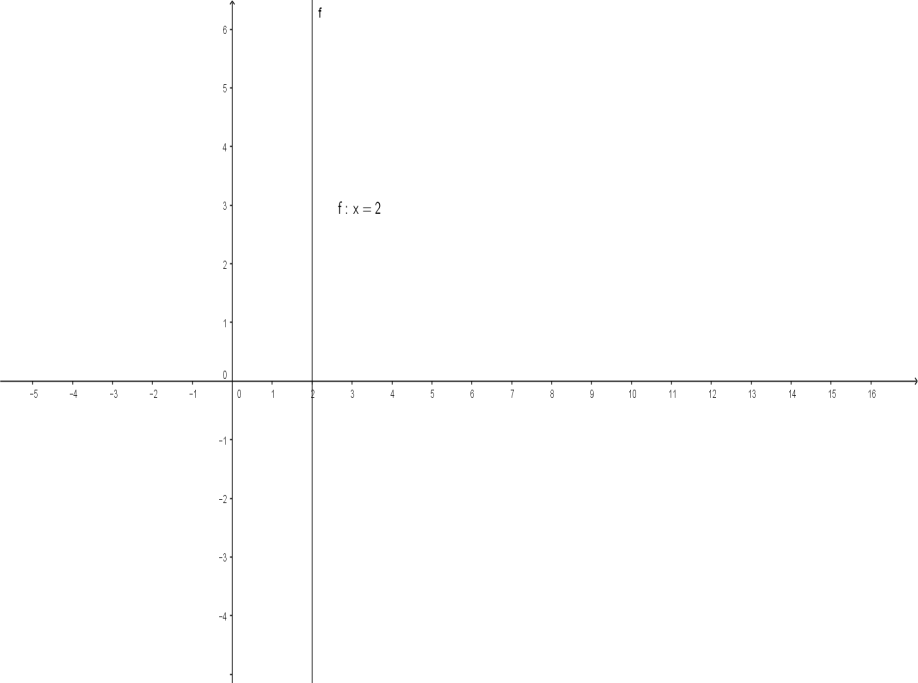 RESOLVER UNA ECUACIÓN
Las raíces o soluciones de una ecuación son los valores de las incógnitas que verifican o satisfacen la ecuación, es decir, que sustituidos en lugar de las incógnitas, convierten la ecuación en identidad, así  en la ecuación:
5x=8x-15, la raíz es 5 porque cuando x=5 se tiene:
5(5)=8(5)-15;  25=40-15;  25=25, las ecuaciones de primer grado tienen una sola raíz, mientras que las de segundo grado tienen dos raíces.
Para resolver una ecuación  de primer grado con una incógnita puede aplicarse la siguiente regla general:
     Se efectúan  las operaciones indicadas, si las hay.
Se hace la transposición de términos, reuniendo en un miembro todos los términos que contengan la incógnita y en el otro miembro las cantidades conocidas.
Se reducen los términos semejantes en cada miembro.
Se despeja la incógnita dividiendo ambos miembros de la ecuación por el coeficiente de la incógnita.
BIBLIOGRAFÍA
ÁLGEBRA ELEMENTAL, Baldor, Aurelio, Cultural mexicana editorial, Madrid2008
Software de apoyo: GEOGEBRA 5.0